Informed Search Strategies and Logic
Module III
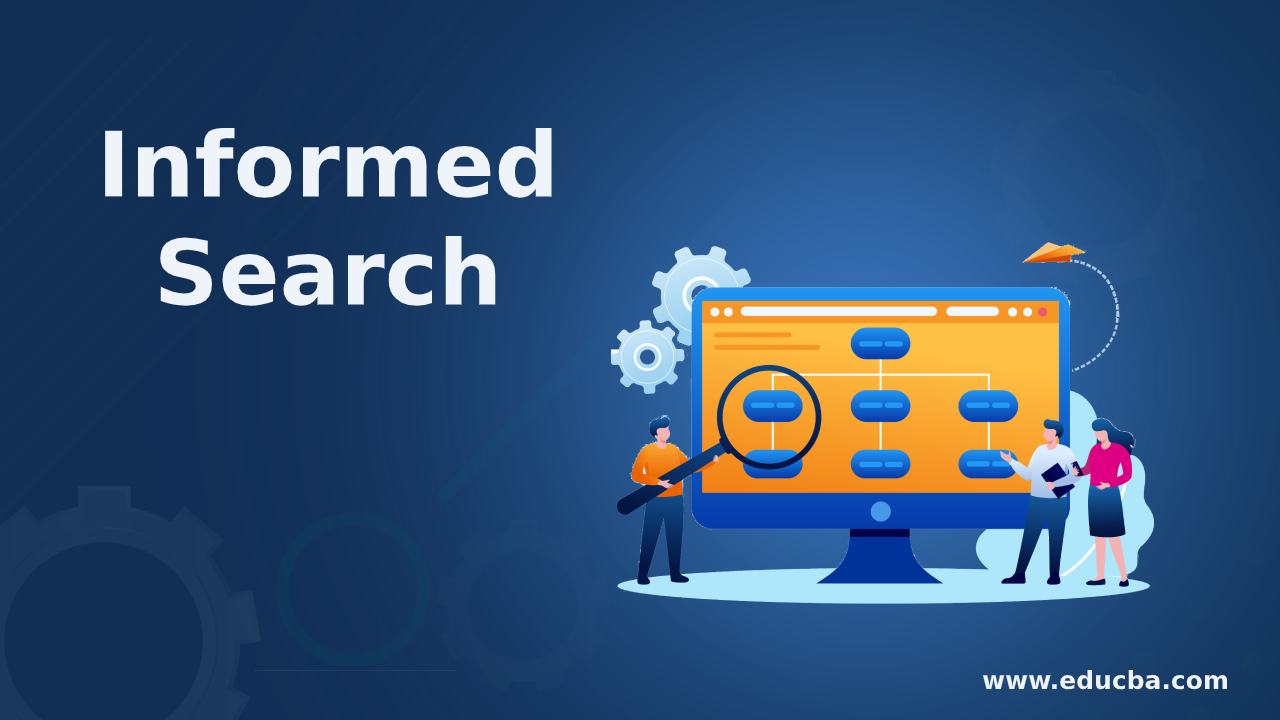 Impart additional knowledge on problem
Evaluation function f(n)
Heuristic function h(n)
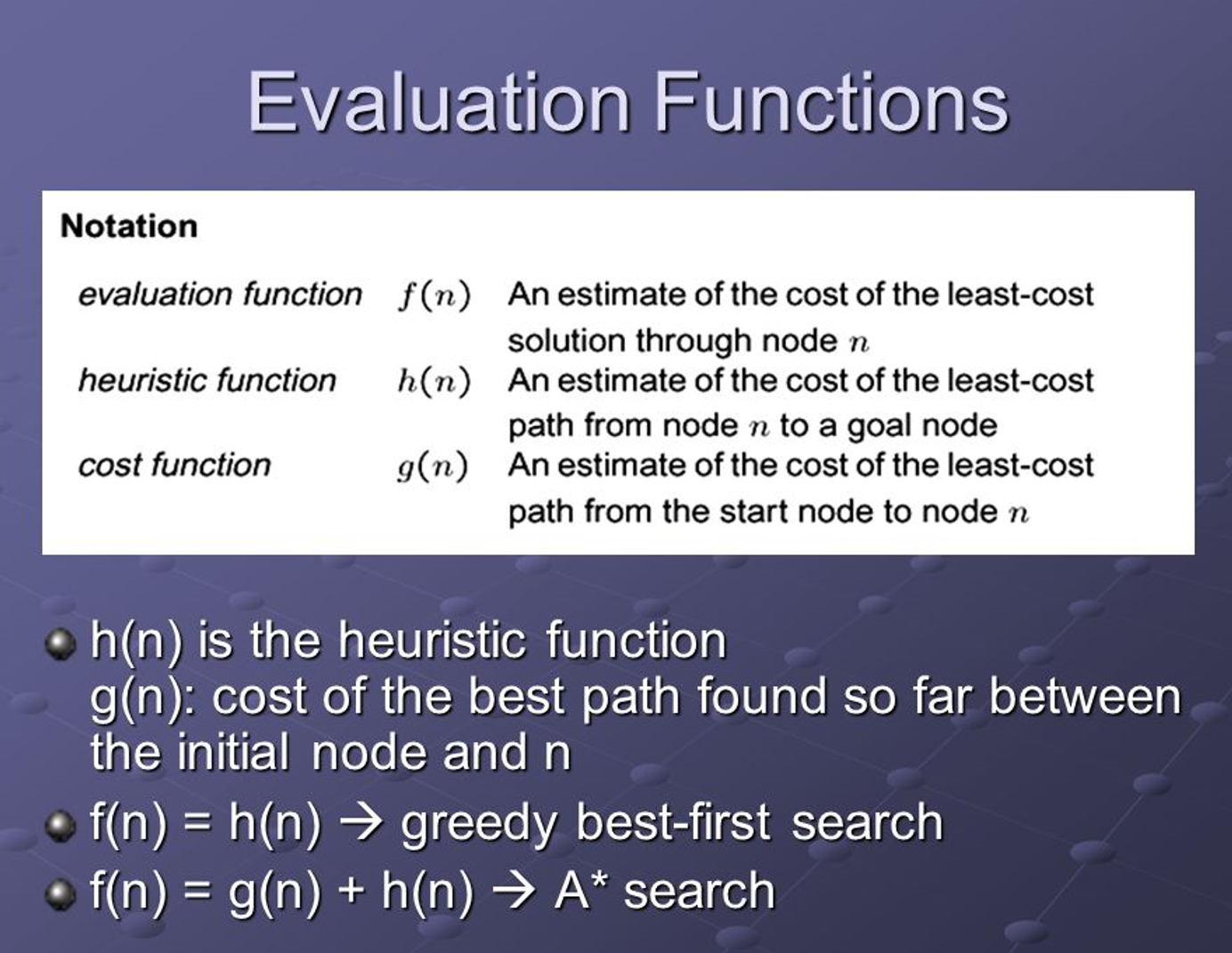 Greedy Best first Search
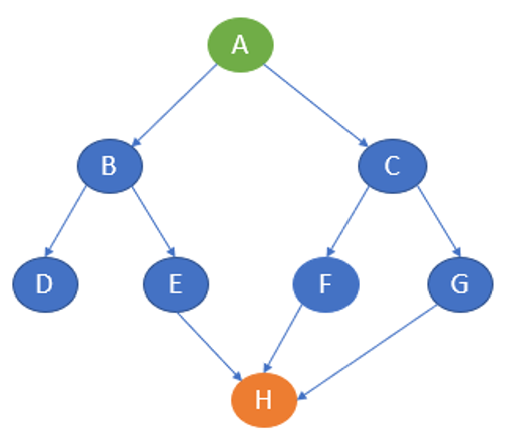 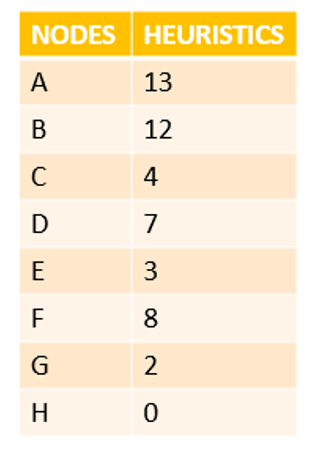 A->C->G->H
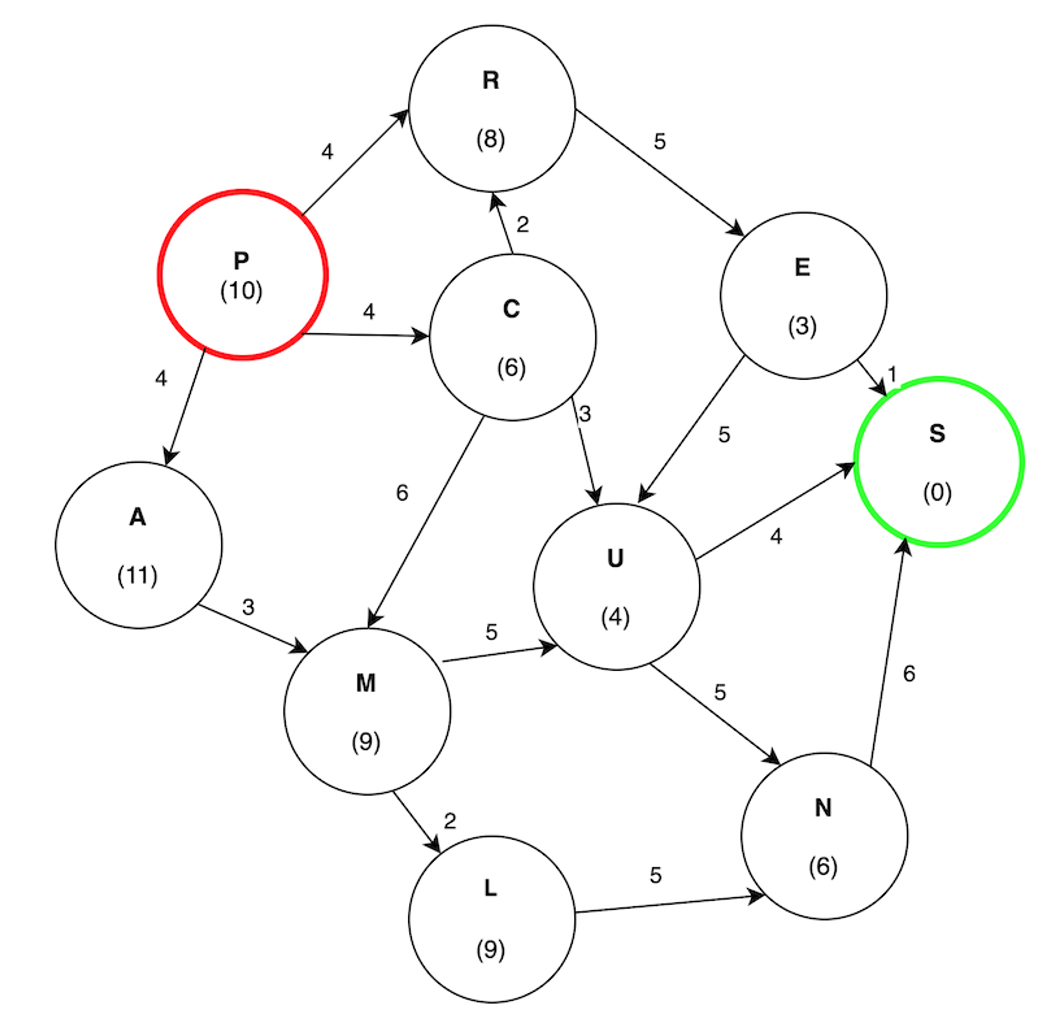 Demonstrate Open and Closed lists
Solution: P->C->U->S
Greedy best-first search uses the properties of both depth-first search and breadth-first search. 
Greedy best-first search traverses the node by selecting the path which appears best at the moment. 
The closest path is selected by using the heuristic function.
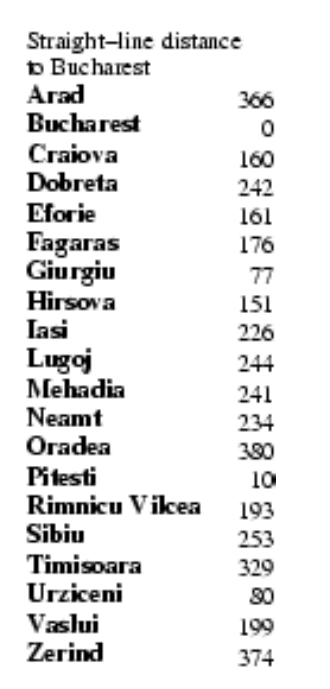 Source: Arad, Goal: Bucharest
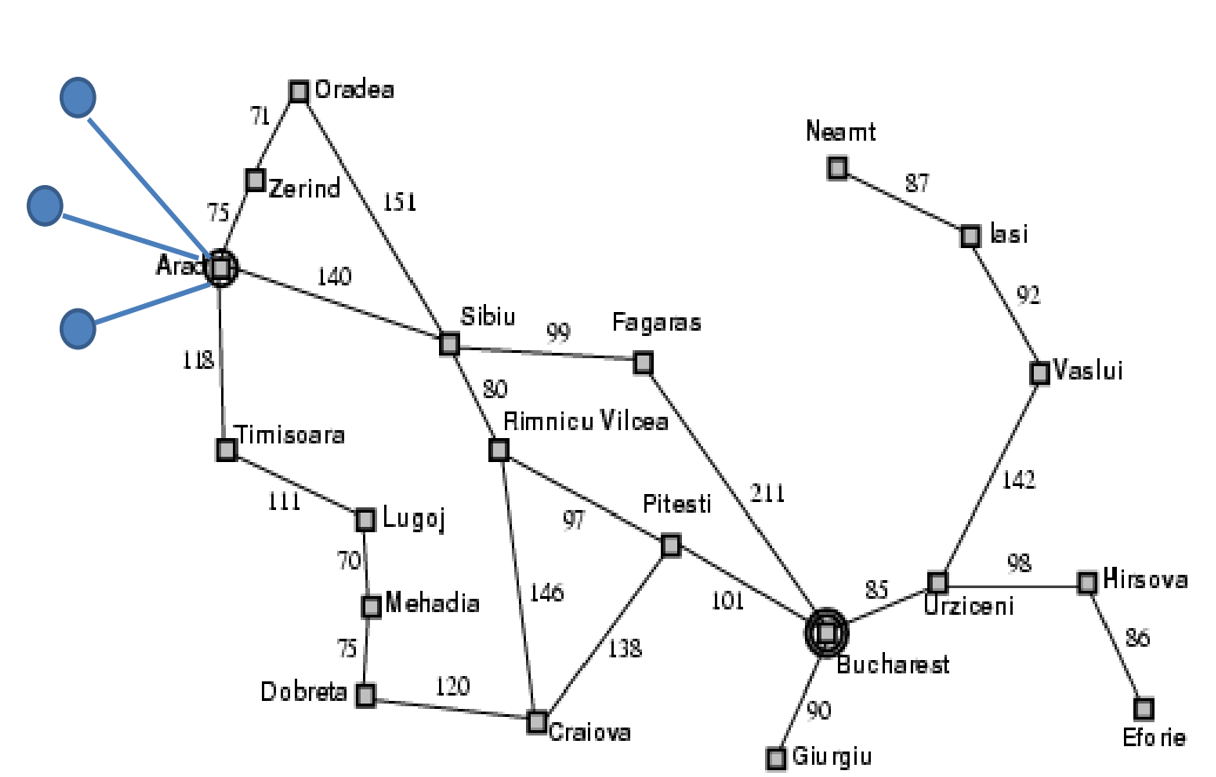 100
Arad->Sibiu->Fagaras->Bucharest
A* Search
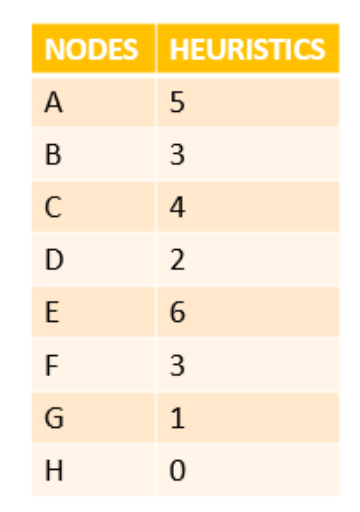 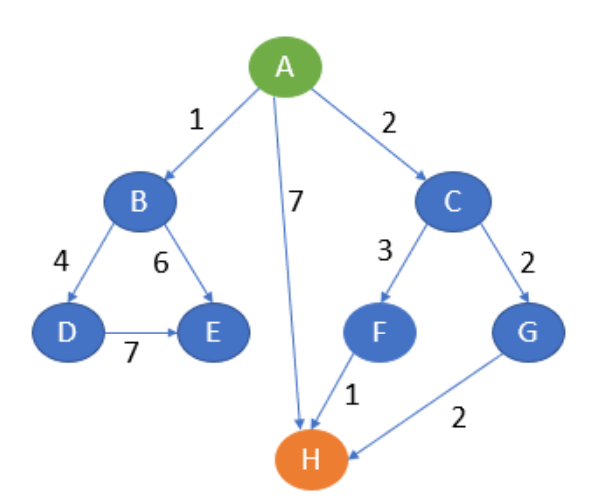 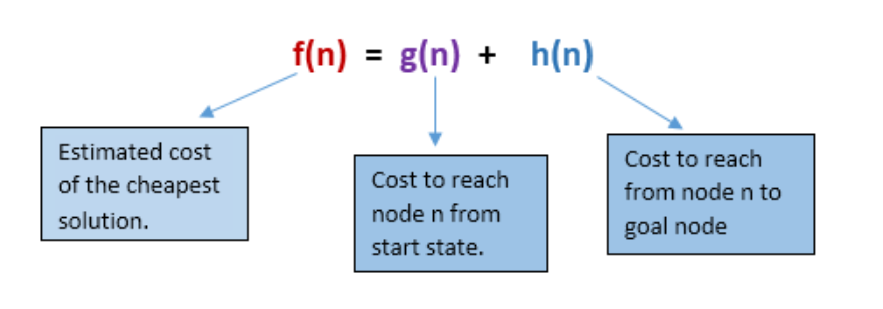 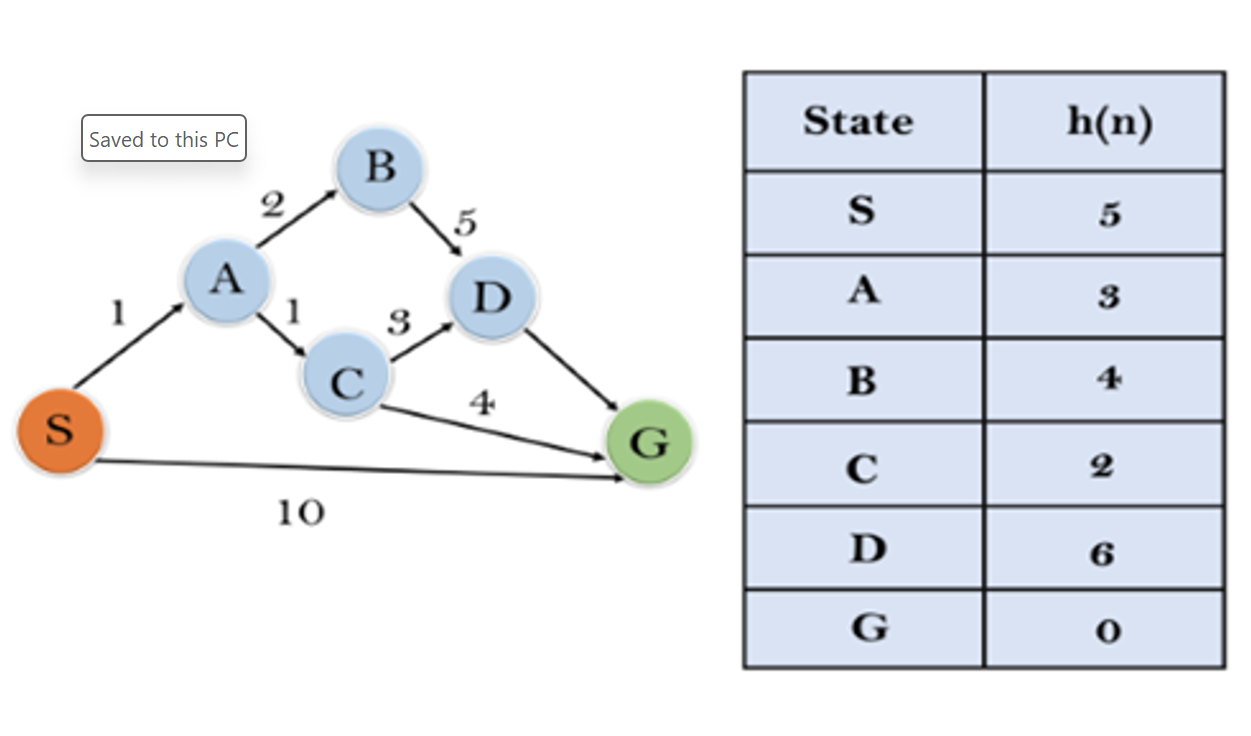 Solution:S->A->C->G
Demonstrate Open and Closed lists
A* search algorithm is a combination of both uniform cost search and greedy best-first search algorithms. 
It uses a heuristic function to find the shortest path. 
A* search algorithm uses the sum of both the cost and heuristic of the node to find the best path.
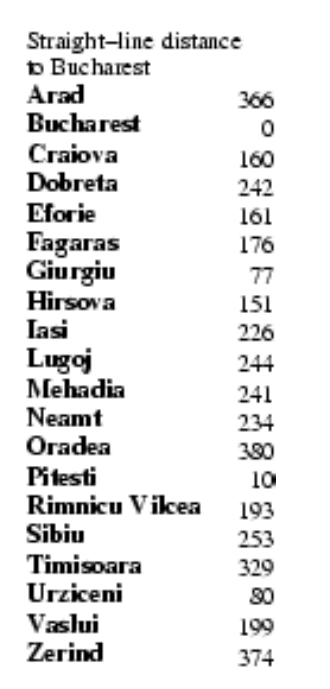 Source: Arad, Goal: Bucharest
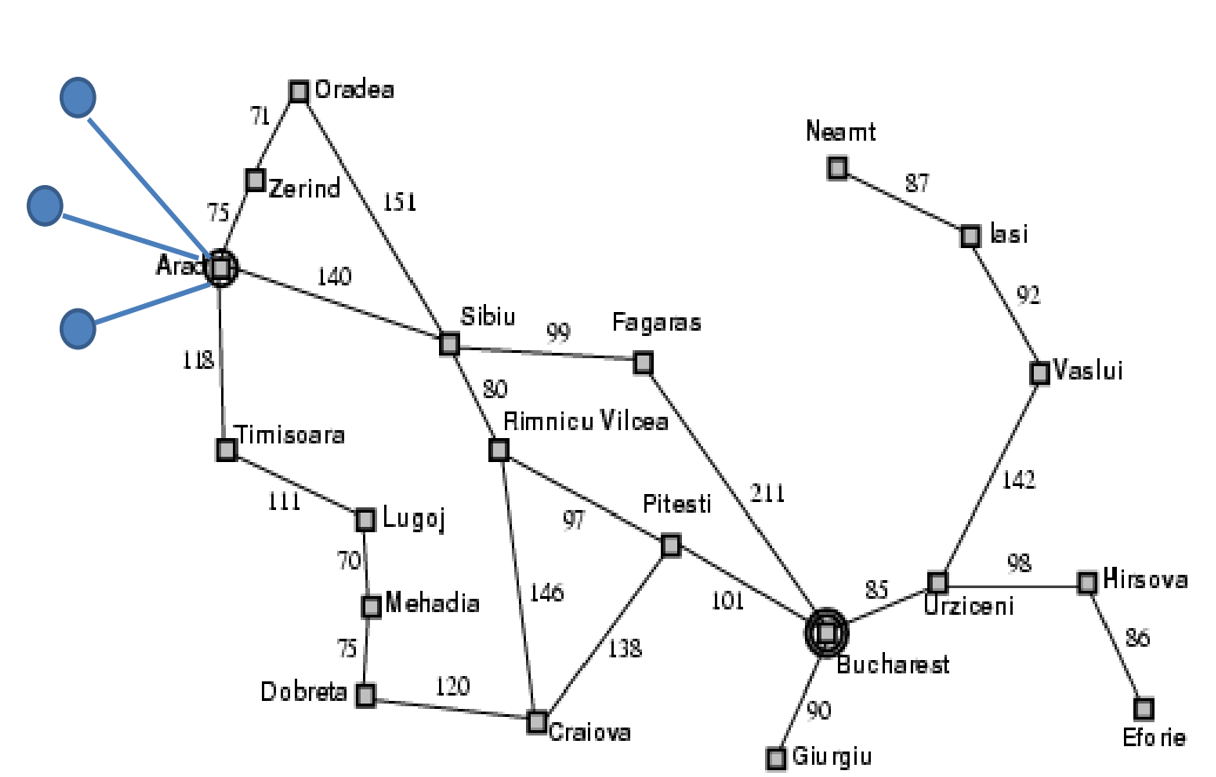 100
A->S->R->P->B
Admissibility of A* Search
The heuristic function h(n) is called admissible if h(n)<=h*(n). [h*(n) is True cost]
A* is admissible if it uses an admissible heuristic, and h(goal) = 0. 
A* is guaranteed to find an optimal solution.
Consistency of A* Search
A heuristic is consistent if 
      h(n)<=c(n,a,n’)+h(n’)
If h is consistent, f is non-decreasing (monotonic)
     f(n’)>=f(n)
This is called triangle inequality
Every consistent heuristic  is also admissible
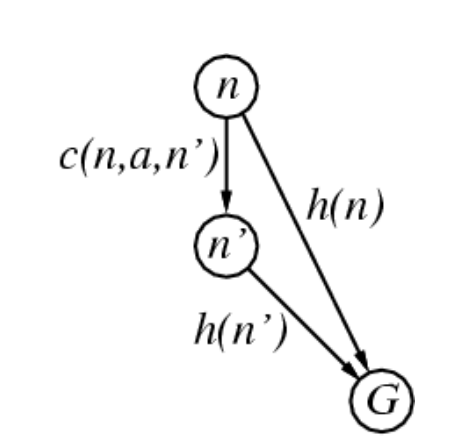 Verify Admissibility and Consistency
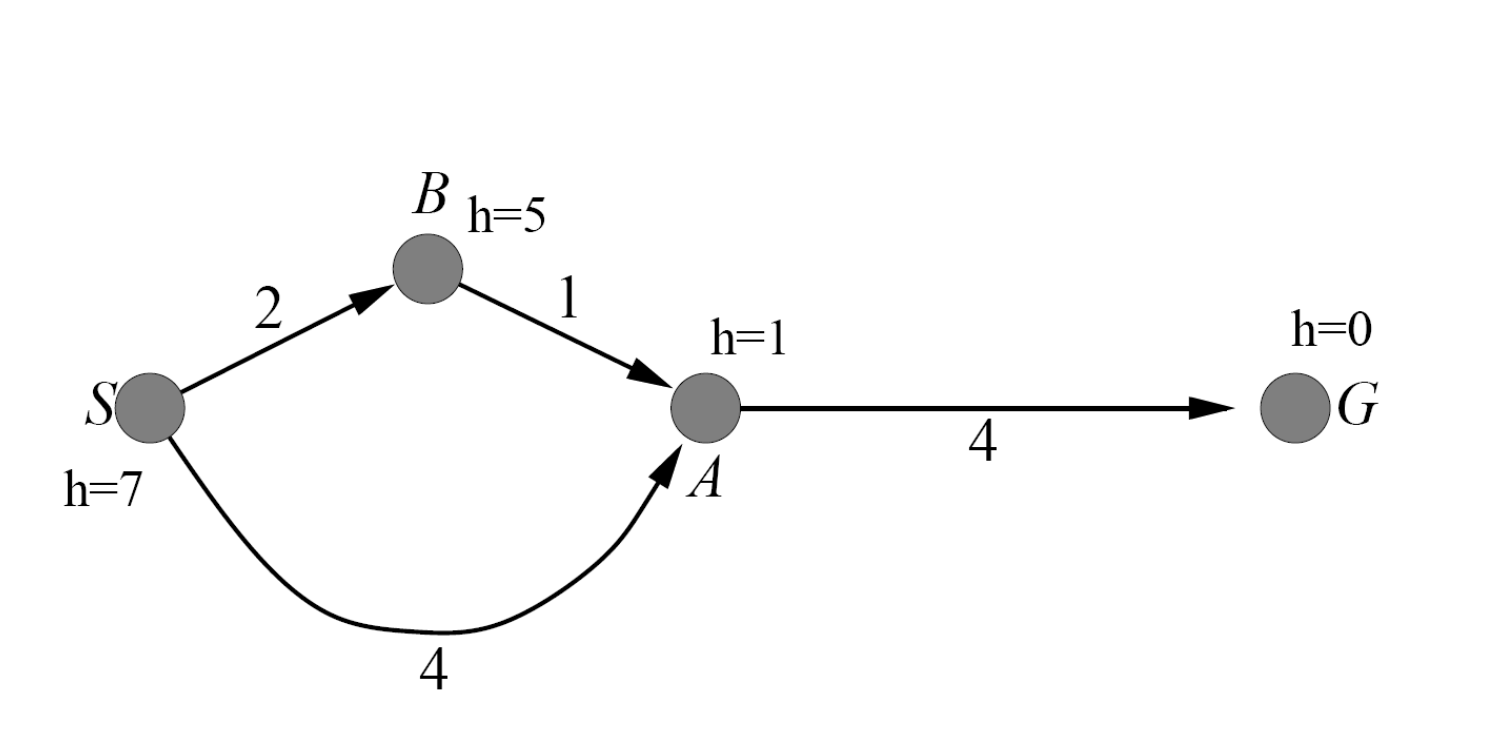 Admissible but inconsistent
A* is only optimal if two conditions are met:
The heuristic is admissible, 
The heuristic is monotonic (consistent)
A∗ is optimally efficient for any given consistent heuristic. That is, no other optimal algorithm is guaranteed to expand fewer nodes than A∗
Recursive BFS
Recursive best keeps only one node is kept for backtracking.
The algorithm works like a normal depth  first search with  picking  up the best node based on heuristic value. 
When all nodes are explored, the best node is explored but second best is preserved in memory. 
If the best node is explored and all children are found to be worse, the search process backtracks to the second best node
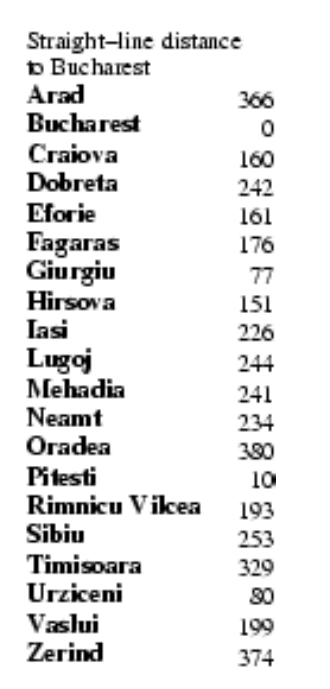 Source: Arad, Goal: Bucharest
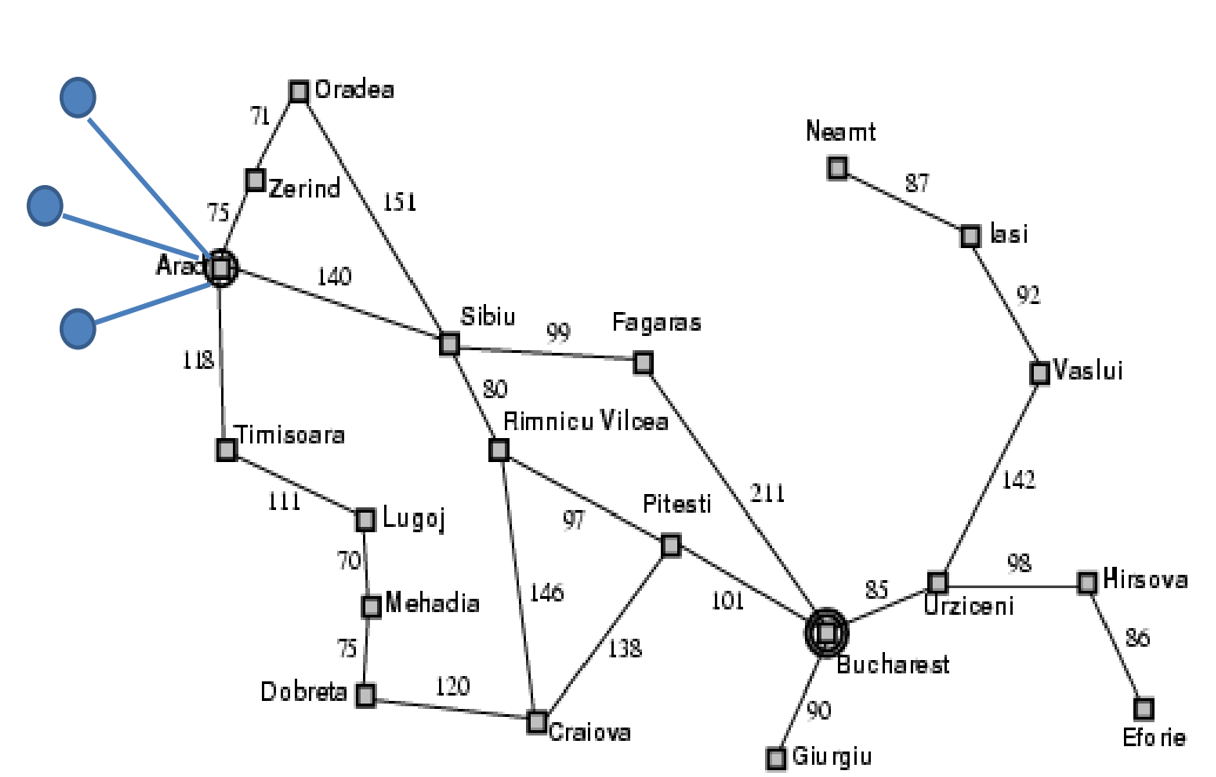 100
Arad->Sibiu->RV->Pitesti->Bucharest
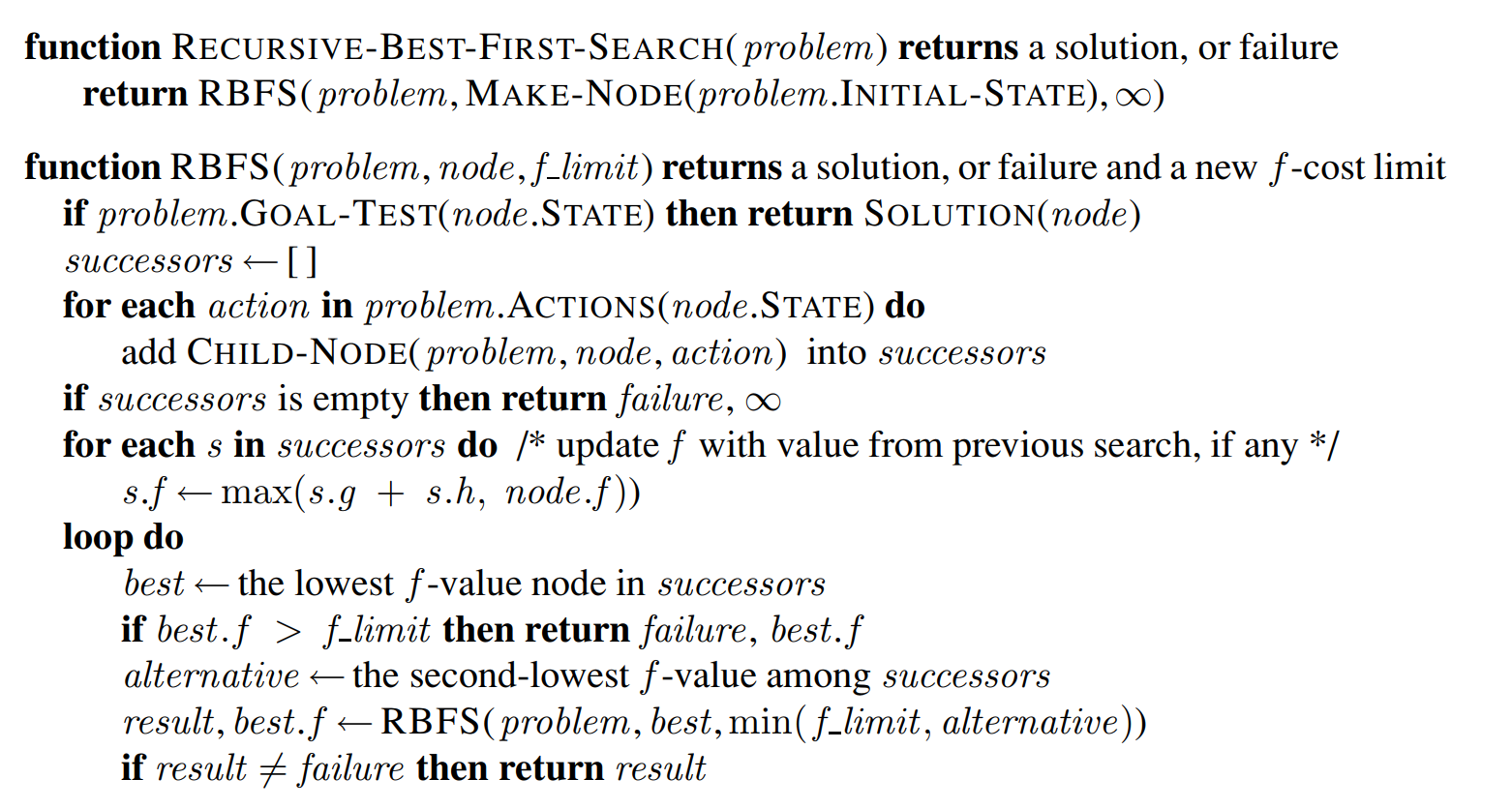 IDA*
MA*
SMA*
Heuristic function
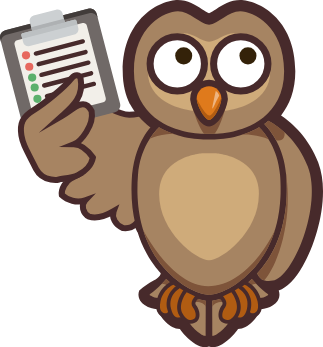 Other Assesment-40 Marks
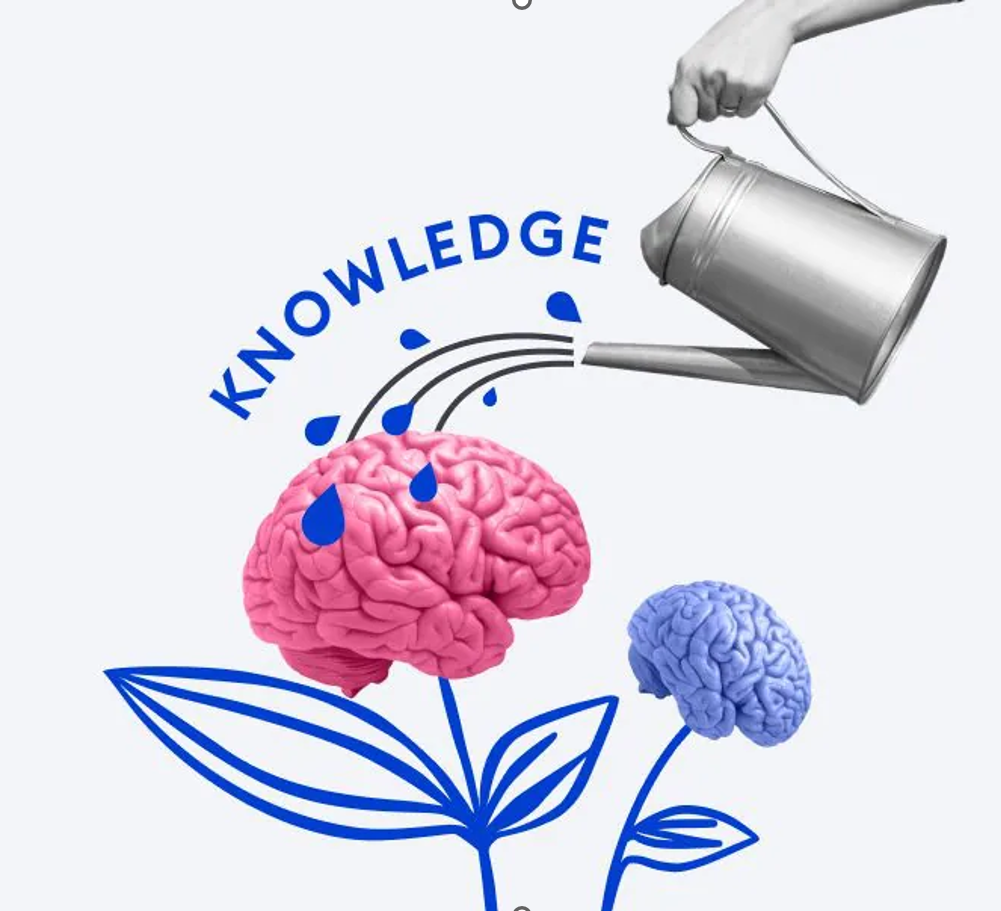 Knowledge based Agents (KBA)
Central component is knowledge base (KB).
KB is a collection of sentences
Sentences expressed in Knowledge Representation Language
Add new sentences to KB (TELL)
Query for information from KB (ASK)
TAP
KB-AGENT(percept)
function
returns an action
persistent: KB, t=0
TELL(KB,
     MAKE-PERCEPT-SENTENCE(percept,t)
action=ASK(KB,
                   MAKE-ACTION-QUERY(t)
TELL(KB,
             MAKE-ACTION-SENTENCE(action,t)
t=t+1
Levels of KBA
Implementation
Logical
Knowledge
Physical implementation using other levels
What you know
What is the goal
Logical rules
Approaches for designing KBA
Declarative approach  -TELL sentences one by one until agent knows how to operate
Procedural approach – Encode desired behavior as program code
Wumpus World problem in AI
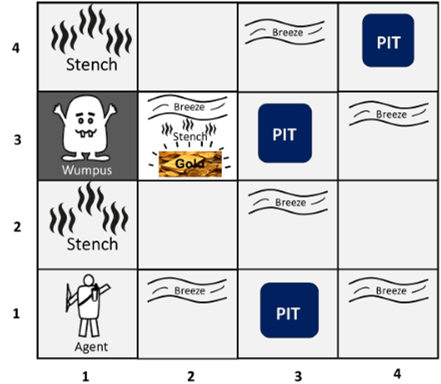 PEAS specification
Performance Metrics: +1000 for golden cave
                                          -1000 for pit
                                          -1 for each action
                                          -10 for using arrow
Environment: 4 X 4 grid of rooms
                          Starts at (1,1)
PEAS specification
Actuators: Forward, TurnLeftby 90, 
                   TurnRightby90, Shoot,
                    Grab, Climb
Sensors: Stench, Breeze, Glitter, 
                Bump, Scream
percept=[Stench,Breeze,Glitter,Bump,Scream]
Knowledge Acquired in Wumpus World
2,4
3,4
4,4
1,4
4,3
3,3
2,3
1,3
3,2
4,2
2,2
1,2
OK
2,1
3,1
4,1
1,1
OK
OK
A
V
B
Knowledge Acquired in Wumpus World
2,4
3,4
4,4
1,4
4,3
3,3
2,3
1,3
3,2
4,2
2,2
1,2
P?
OK
2,1
3,1
4,1
1,1
OK
OK
P?
A
V
B
V
Knowledge Acquired in Wumpus World
2,4
3,4
4,4
1,4
4,3
3,3
2,3
1,3
W?
3,2
4,2
2,2
1,2
S
OK
OK
V
2,1
OK
3,1
4,1
1,1
OK
A
V
B
V
Knowledge Acquired in Wumpus World
2,4
3,4
4,4
1,4
4,3
3,3
2,3
1,3
OK
W?
G
3,2
4,2
2,2
1,2
S
OK
OK
V
V
2,1
OK
3,1
4,1
1,1
OK
A
V
B
V
Logic
Logic is a formal language to express real world sentences
Syntax – notation to express sentences
Semantics – meaning of the sentences
Truth value – sentence truth value (True or False)
Model – World for sentences
Entailment
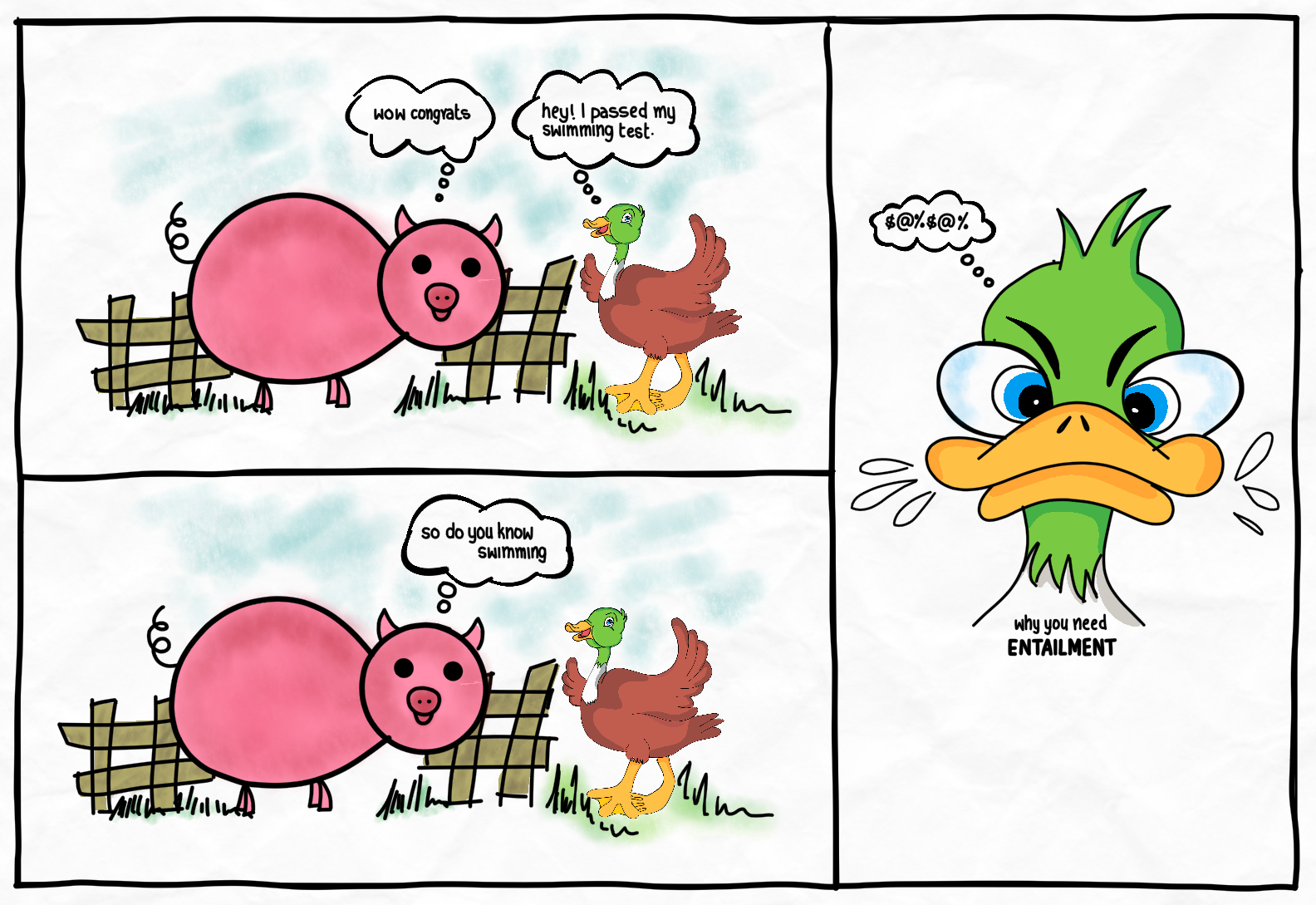 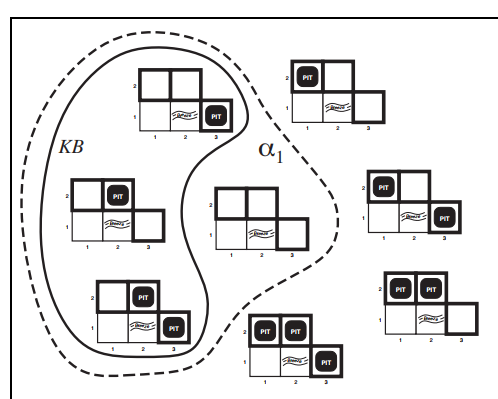 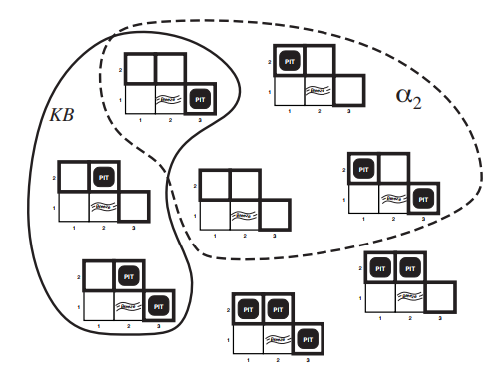 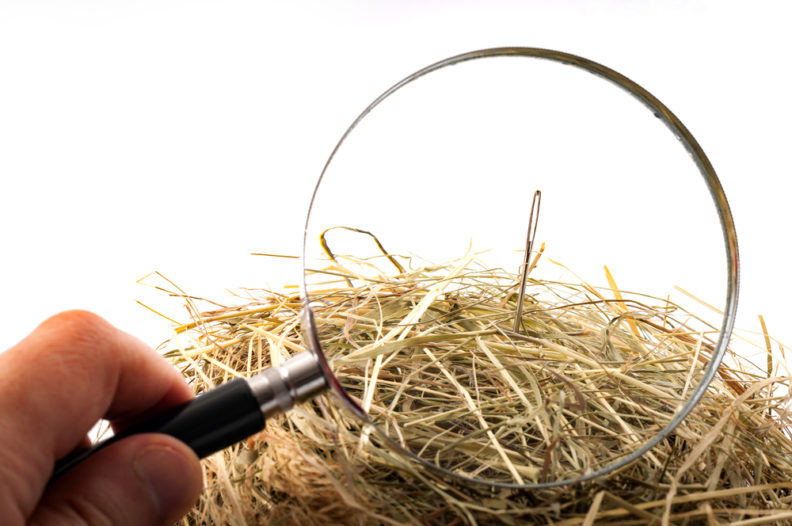 Finding needle in the haystack
Haystack – model
Needle – Entailment
INFERENCING 
ALGORITHM
An inference algorithm that derives only entailment is called “sound”
An inference algorithm that derives all possible entailment is called “complete”
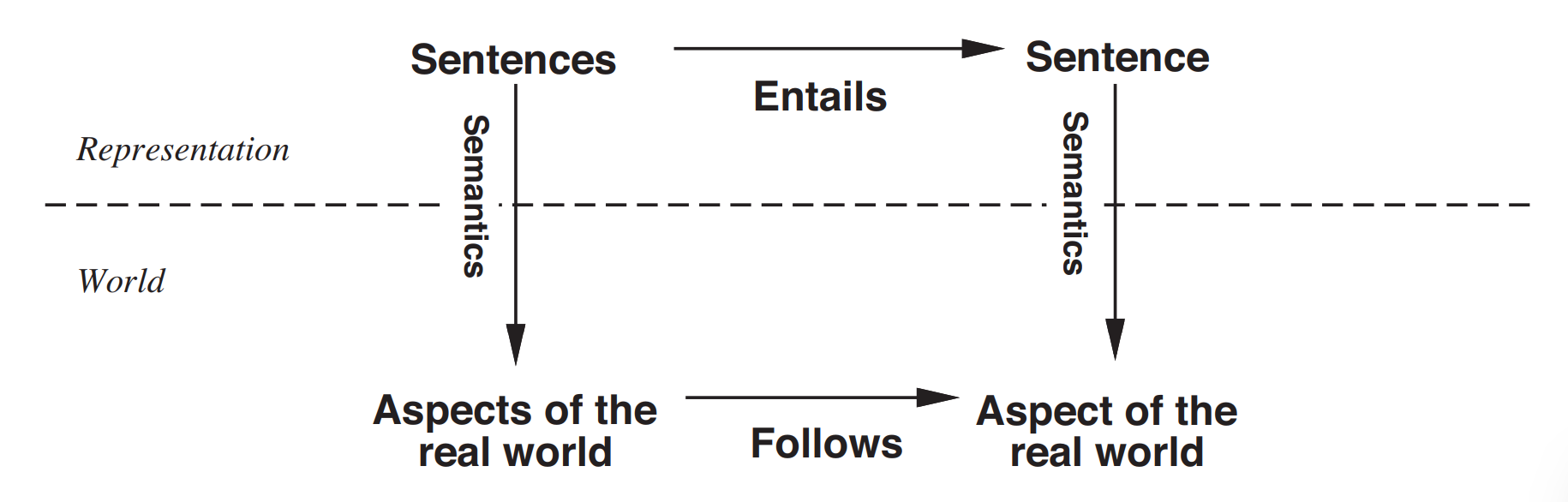 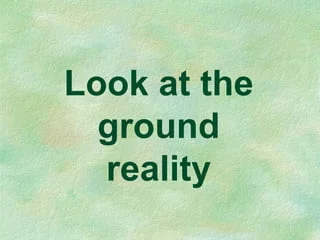 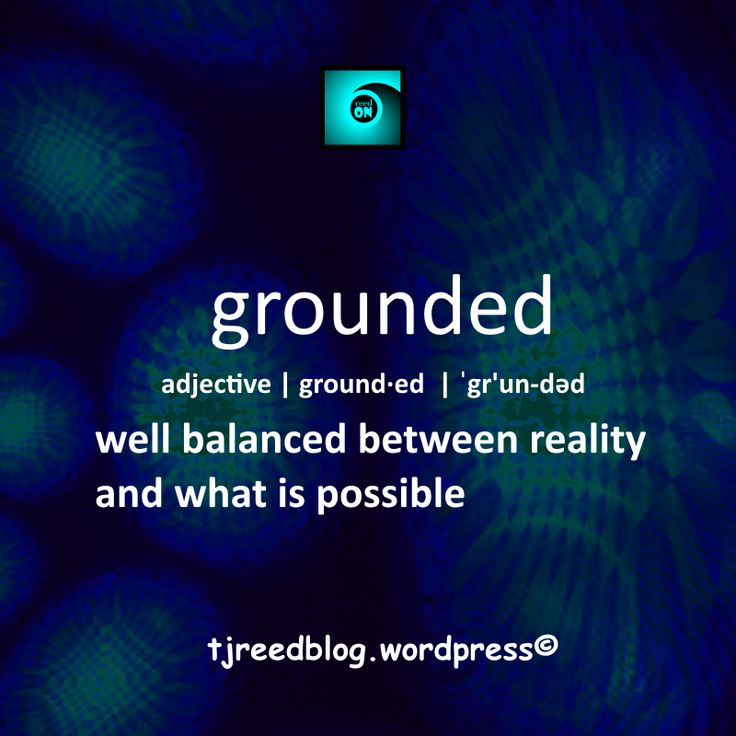 Propositional Logic-Syntax
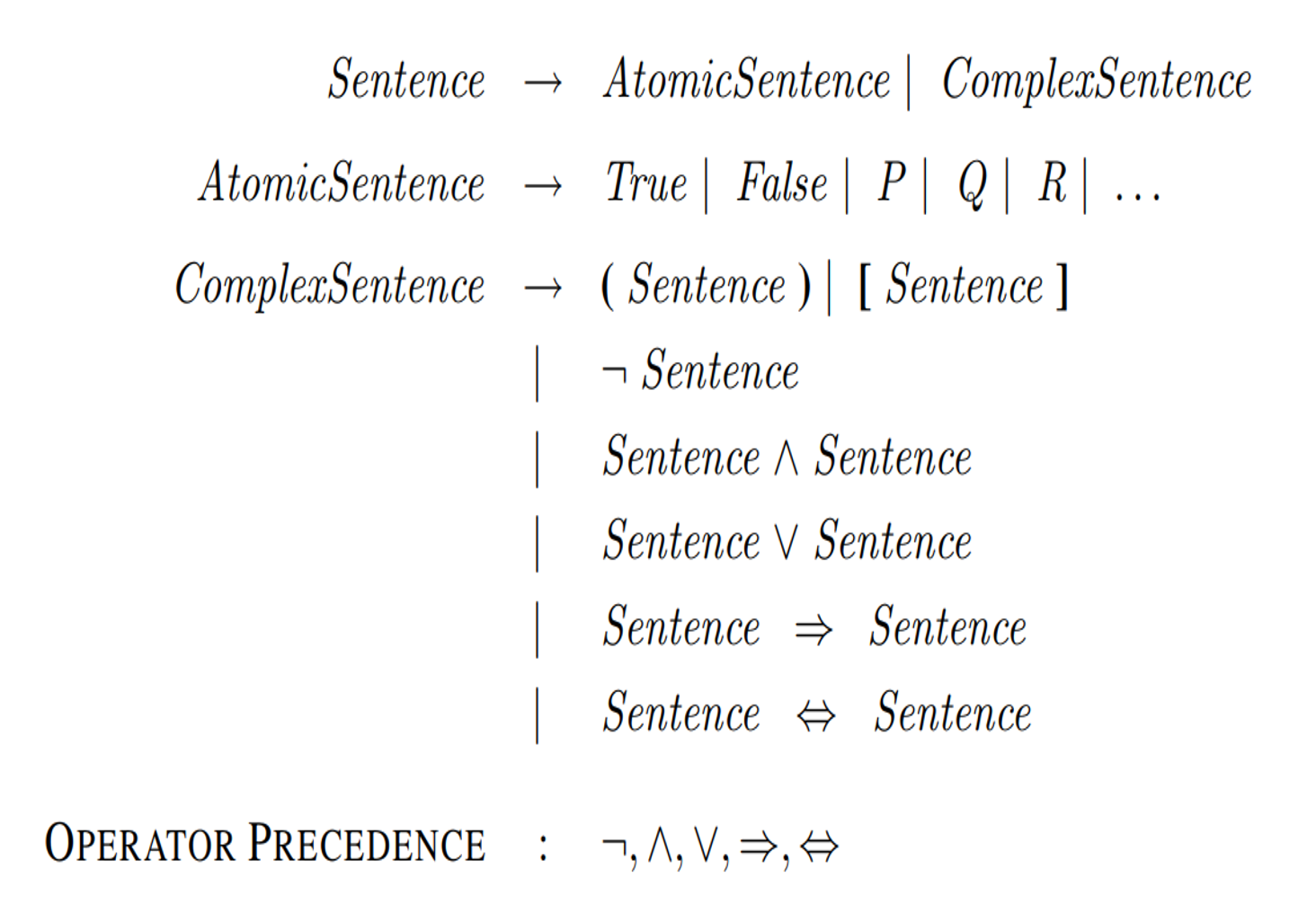 BNF
Propositional Logic-Semantics-Truth Tables
Negation
P
Q
false
true
false
true
true
false
false
true
true
false
false
true
true
true
false
true
Disjunction
Conjunction
P
P
Q
Q
false
false
false
false
false
false
true
true
false
false
false
true
true
false
true
true
false
false
true
true
true
true
true
true
Implication
Double Implication
P
Q
P
Q
false
true
false
false
true
false
true
false
true
false
true
false
true
false
false
true
false
false
true
true
true
true
true
true
Write the following English sentences in symbolic form
If it rains, then I will stay at home.
2. He is poor but honest.
3. Birds fly if and only if sky is clear.
4. I will go only if he stays.
    I will go if he stays.
5. It is hot or else it is both cold and cloudy.
6. Either today is Sunday or Monday
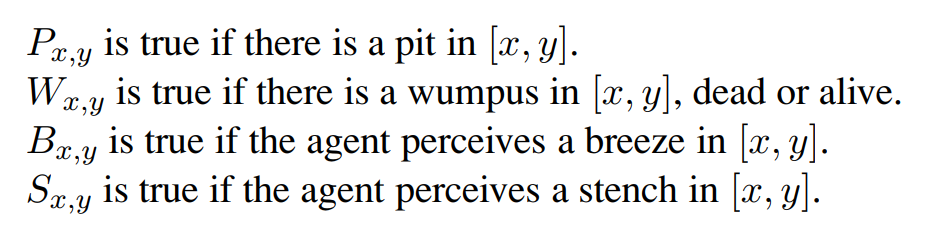 There is no pit in [1,1]
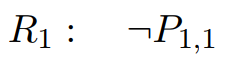 A square is breezy if and only if there is a pit in a neighboring square.
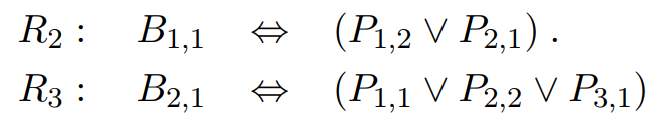 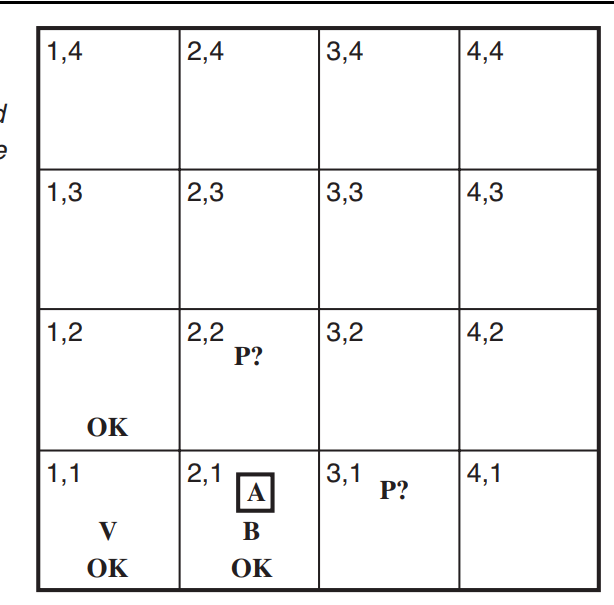 Write breeze for squares visited
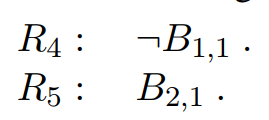 Standard logical equivalences
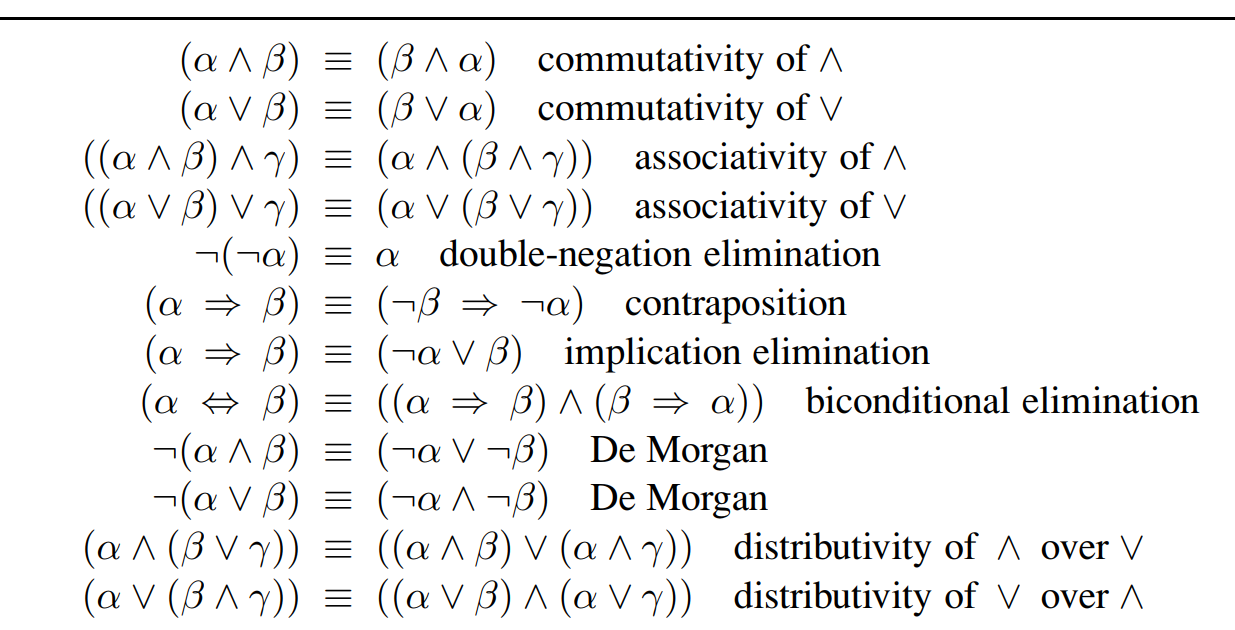 Truth table Enumeration algorithm for Entailment
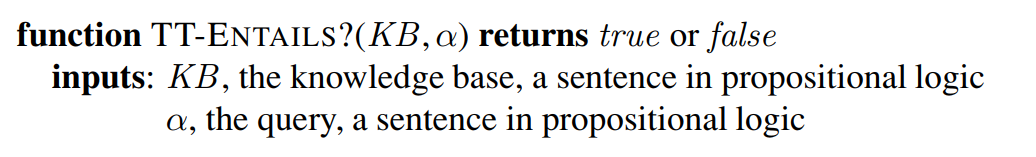 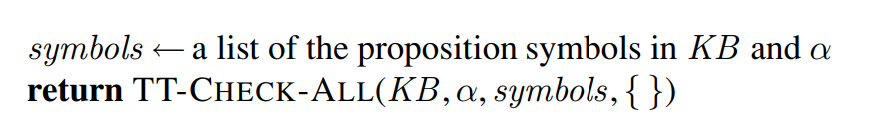 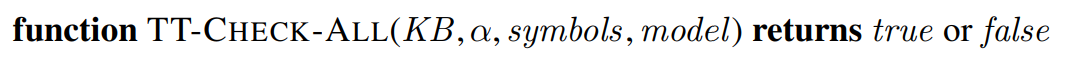 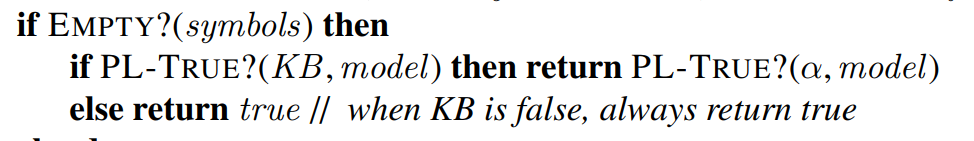 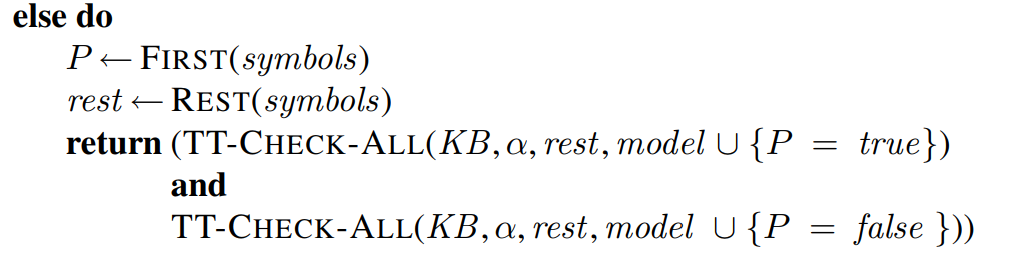 Logical Equivalence
A tautology is a compound statement which is true for every value of the individual statements.
Examples of tautology
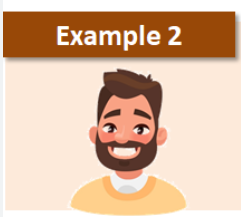 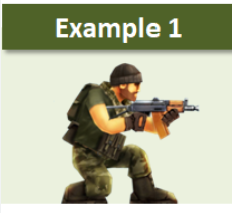 Armed gunman
gunman
Single bachelor
bachelor
Deduction Theorem
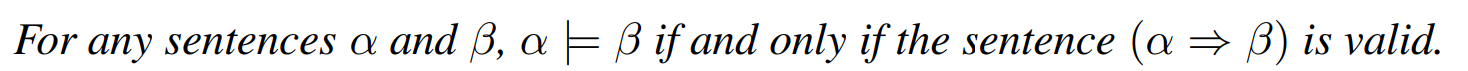 Satisfiability
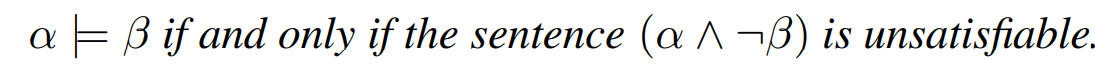 Proof by Inference Rules
Modus Ponens [Mode that affirms]
AND Elimination
Prove logically that there is no pit in [1,2]
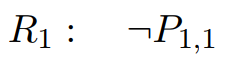 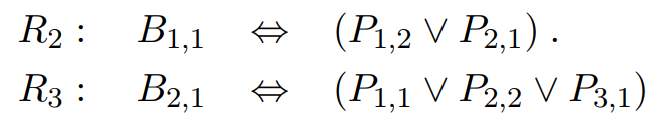 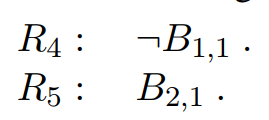 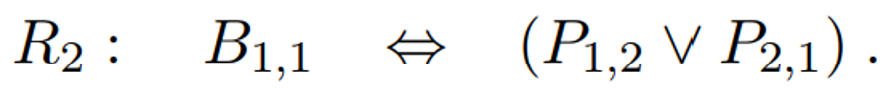 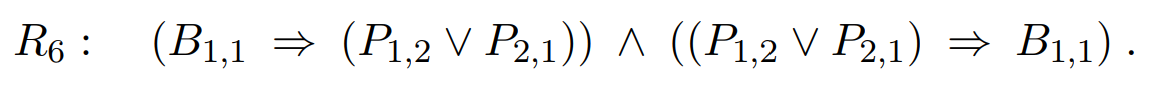 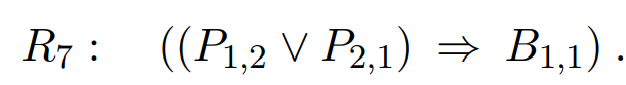 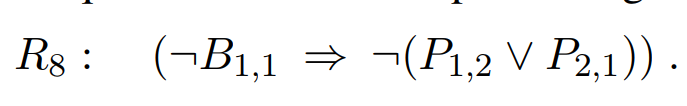 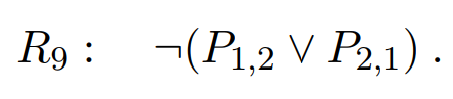 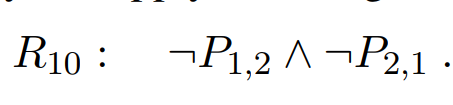 Proof by resolution
Given the following hypotheses:
If it rains, Joe brings his umbrella 
If Joe has an umbrella, he doesn't get wet
If it doesn't rain, Joe doesn't get wet

prove that Joes doesn't get wet
Factoring
Prove logically that there is a pit in [3,1]
Conjunctive Normal Form (CNF)
Resolution works best when the formula is of the special form: it is an ∧ of ∨s of (possibly negated, ¬) variables (called literals ).
To convert a formula into a CNF.
Convert to CNF: A→ ( B ∧ C)
Horn Clauses
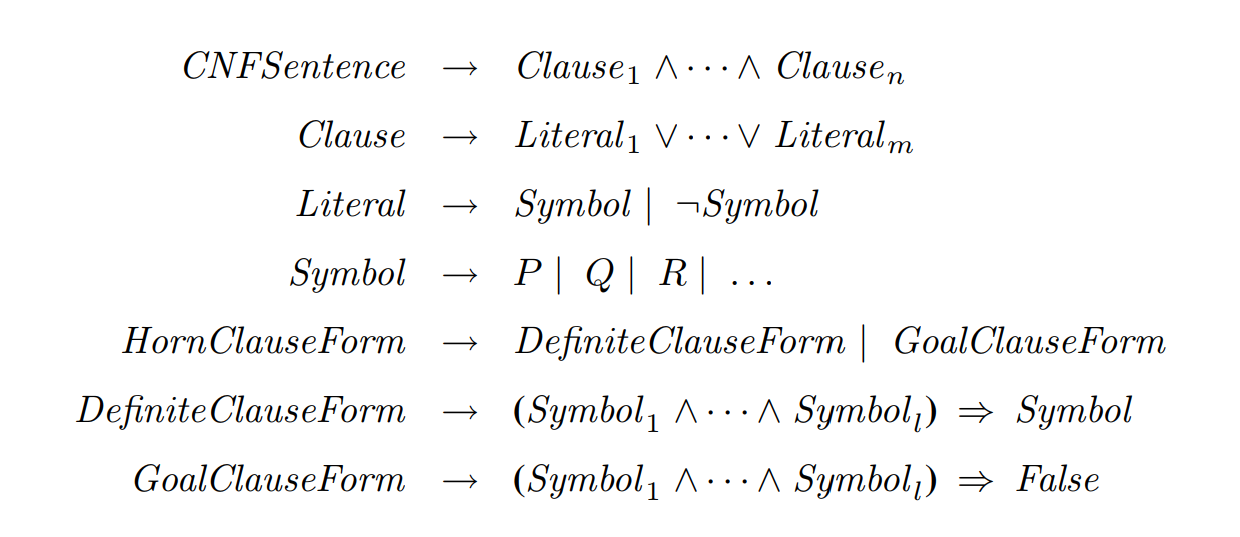 Definite clause is a disjunction of literals in which exactly one literal is positive.
In Goal clause – no positive literals
Inference Engine
Backward Chaining
Forward Chaining
Forward Chaining
Forward chaining is a form of reasoning for an AI expert system that starts with simple facts and applies inference rules to extract more data until the goal is reached.
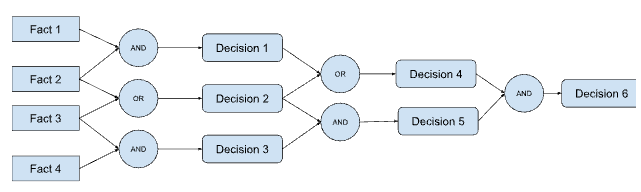 Backward Chaining
Backward chaining is another strategy used to shape an AI expert system that starts with the end goal and works backward through the AI’s rules to find facts that support the goal.
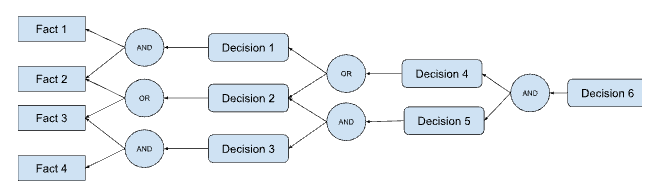 KnowledgeBase (KB)
John’s credit score is 780.
A person with a credit score greater than 700 has never defaulted on their loan.
John has an annual income of $100,000.
A person with a credit score greater than 750 is a low-risk borrower.
A person with a credit score between 600 to 750 is a medium-risk borrower.
A person with a credit score less than 600 is a high-risk borrower.
6. A low-risk borrower can be given a loan amount up to 4X of his annual income at a 10 percent interest rate.
7. A medium-risk borrower can be given a loan amount of up to 3X of his annual income at a 12 percent interest rate.
8. A high-risk borrower can be given a loan amount of up to 1X of his annual income at a 16 percent interest rate.
What max loan amount can be sanctioned for John?
What will the interest rate be?
Use Forward Chaining
KnowledgeBase (KB)
John is taller than Kim
John is a boy
Kim is a girl
John and Kim study in the same class
Everyone else other than John in the class is shorter than Kim
Is John the tallest boy in class?
Use Backward Chaining
Representation of Horn clauses using AND-OR graph for forward chaining
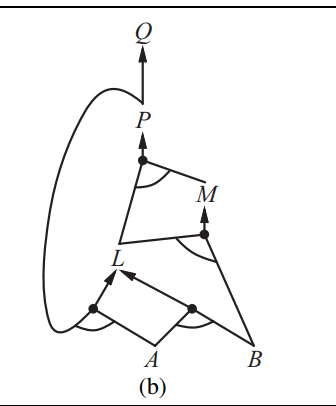 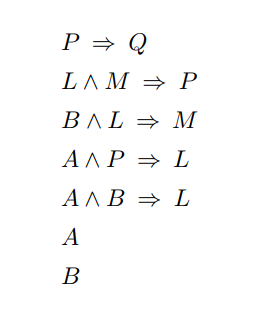